DELETE THIS SLIDE PRIOR TO PRESENTATION
This PowerPoint serves as a template presentation which introduces topics related to air quality and is part of a suite of presentations provided by the EPA for the Megacities program.

See speaker notes for an additional description of slide content. Slides should be edited or added to as necessary for your particular needs. Slides with highlighted yellow text require the addition of specific context and information for your city.
1
Communication Planning
2
Air Quality Management Planning
Public Participation
Public Participation
Air Quality Goal Setting
Air Pollution Control Strategies
Air Quality Monitoring
Impacts of Air Quality
Emissions Inventory
Air Quality Modeling
Legislation, Regulation, and Implementation
Human and Environmental Assessment
Air Quality Data
Compliance and Enforcement
[Speaker Notes: Focus on communication with the public to convey technical information, goals, and future plans]
Overview
1. Communication Goals
2. Use of Media
3. Technical Results
4. Key Audiences
5. Public Involvement and Engagement
6. Roles and Responsibilities
7. Communication Materials
8. Evaluation
4
Section 1: Communication Goals
1. Communication Goals
2. Use of Media
3. Technical Results
4. Key Audiences
5. Public Involvement and Engagement
6. Roles and Responsibilities
7. Communication Materials
8. Evaluation
5
What do you want to achieve?
Attitude change (e.g., public support)
Generate support for program development (e.g., adoption of mitigation strategy)
Behavior change (e.g., adopt cleaner cookstoves and cease operation of old, dirtier cookstoves)
Choose 
SMART Goals
Specific
Measurable
Attainable
Realistic
Time-based
6
Communication Goals
7
Steps in Communication Planning
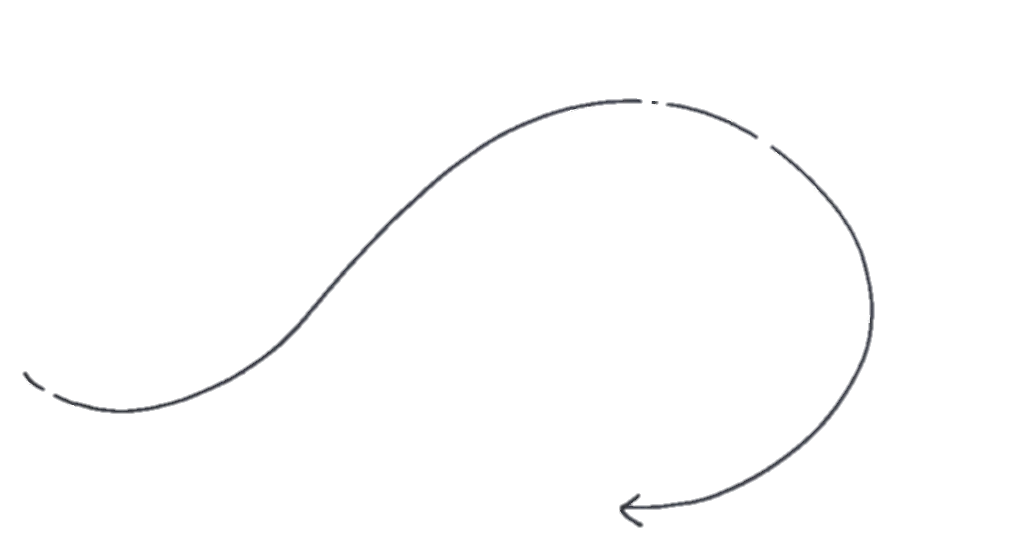 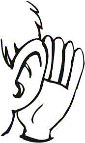 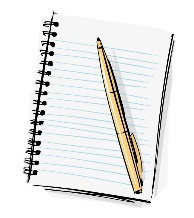 Solicit Feedback
Consider the Audience
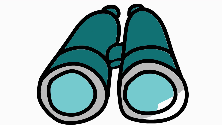 Incorporate Lessons Learned
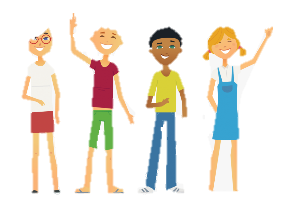 Set Goals
Provide Context
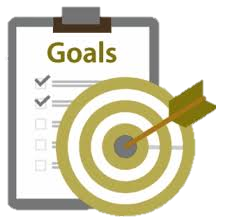 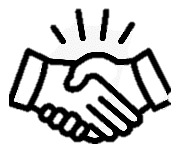 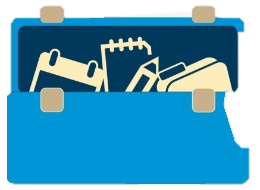 Establish Trust
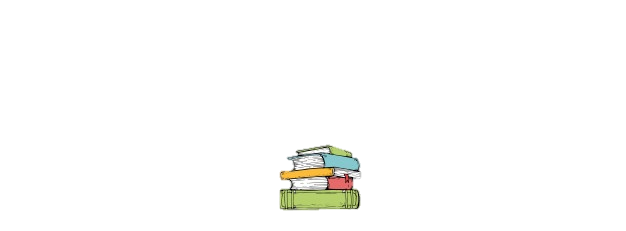 Leverage Existing Knowledge
Provide Toolkits, Case Studies and Templates
8
https://reefresilience.org/communication/communication-planning-process/
[Speaker Notes: Communication planning starts with leveraging existing knowledge and considering set goals. When seeking to communicate plans, especially with technical information, it is important to consider the audience (to potentially pare down jargon and technical details), provide relevant context, and establish trust. 

It is important to include public engagement throughout the process, soliciting feedback and incorporating it into plans (or acknowledging why certain input was not incorporated).]
Understand What You Will Communicate
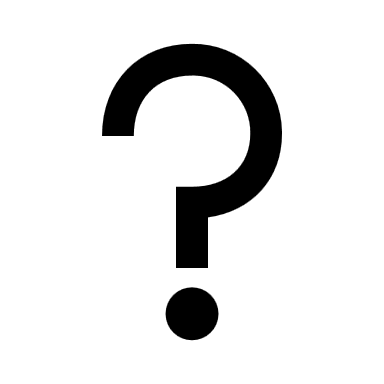 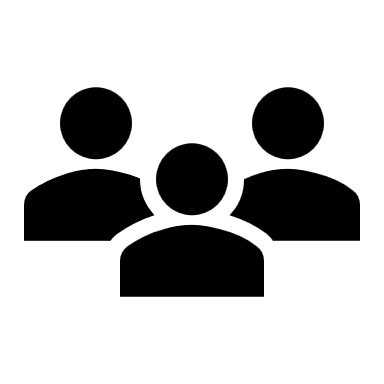 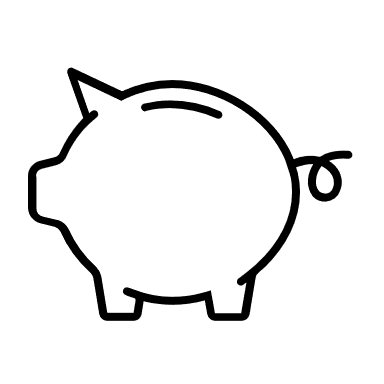 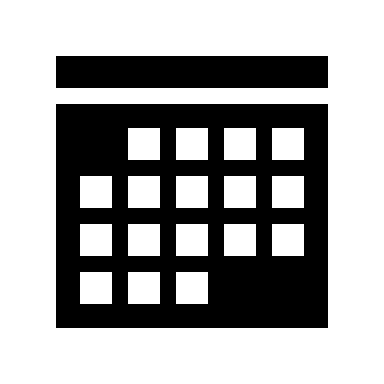 9
Establishing Trust and Credibility
10
[Speaker Notes: It is important to establish trust with the broader public when implementing new policies and measures. A few strategies here include seeking third-party validation, embodying key characteristics in your work, and upholding organizational credibility.]
Section 2: Use of Media
1. Communication Goals
2. Use of Media
3. Technical Results
4. Key Audiences
5. Public Involvement and Engagement
6. Roles and Responsibilities
7. Communication Materials
8. Evaluation
11
Use of Media
12
[Speaker Notes: What are trusted sources of information used by your key audiences? 
What media tools are available? 
Traditional print and broadcast
Web based and social media
Mobile technology
Different media tools can be used for different audiences]
Section 3: Technical Results
1. Communication Goals
2. Use of Media
3. Technical Results
4. Key Audiences
5. Public Involvement and Engagement
6. Roles and Responsibilities
7. Communication Materials
8. Evaluation
13
Communicating Technical Results
14
Data Visualization
Goal: Present accurate information so users may understand and use for decision making
Facilitate the communication of multi-dimensional risk information
Must be part of broader risk communication strategy
Consider uncertainty in information being represented
15
Example: Explaining Complex Concepts
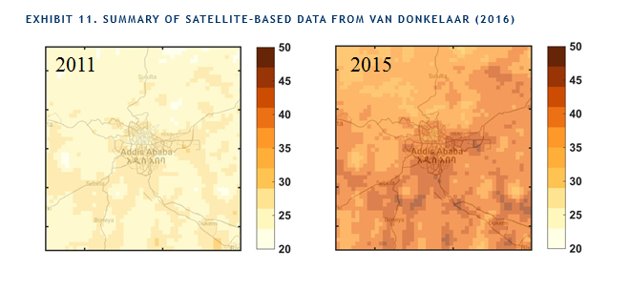 16
Van Donkelaar, 2016
[Speaker Notes: This is an example of a bad title for these images. 
The images show annual 24-hour PM2.5 concentrations (ranging from 20-50 ug/m3) across Addis Ababa, as determined based on satellite estimates from van Donkelaar 2016. The figures show the change over time between 2011 and 2015. 
What is a better title that could be used, other than what is included in Exhibit 11?]
Section 4: Key Audiences
1. Communication Goals
2. Use of Media
3. Technical Results
4. Key Audiences
5. Public Involvement and Engagement
6. Roles and Responsibilities
7. Communication Materials
8. Evaluation
17
Identify Your Audiences
18
[Speaker Notes: The audience may be everyone or be composed of subgroups
Questions to ask in identifying audiences]
Developing Messages for Different Audiences
19
Key Messaging Considerations
Timeline
Goals
Impact
Program design
Public involvement
20
[Speaker Notes: What the program is and what it is not
Why the program is necessary
How it will affect the public
What will happen in the short term and long term
How the program will bring changes to current status quo
What the government’s responsibility will be in the new program
What the timeline of the project will be and when changes will take effect
What will happen if outlined goals are not achieved
How the public will know if the program has been successful
What actions the public is being asked to take]
Section 5: Public Involvement and Engagement
1. Communication Goals
2. Use of Media
3. Technical Results
4. Key Audiences
5. Public Involvement and Engagement
6. Roles and Responsibilities
7. Communication Materials
8. Evaluation
21
Public Involvement and Engagement
22
International Standards for Public Participation
Rio Declaration, 1992
Bali Guidelines
Multi-lateral agreements
AARHUS Convention (1998)
Malmo Declaration (2000)
Inter-American Strategy for the Promotion of Public Participation in Sustainable Development in Decision-Making (2001)
23
Deficit Model to Dialogue Model
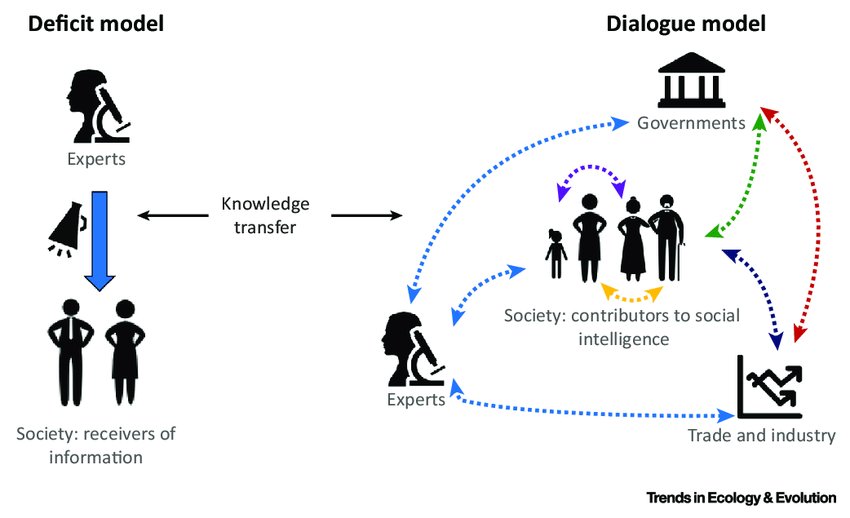 24
Adapted from Courchamp et al., 2017
[Speaker Notes: This figure depicts a shift needed in science communication. The standard deficit model of communication is a one-way flow between experts telling information, and members of society receiving information, which assumes that the public simply needs more information to be convinced of a certain idea or concept.

A dialogue model is based on an interchange with the public and different stakeholders on benefits, drawbacks, and costs, using public engagement as a basis. It acknowledges differences in values, perspectives, and knowledge, and that more communication between different groups is needed to come to a consensus, rather than a one-way flow of information from “experts”.]
Reasons for Public Involvement
Increases community ownership and compliance
Perceived as a fairer process
Reduces litigation
Addresses misunderstandings
Addresses social and economic needs of affected parties – allows them to “vent”
Fosters better relationships and builds partnerships
Expands your skill base and produces more creative solutions
Reality and practicality check
Technically superior options
Better environmental outcomes!
25
Principles of Public Involvement
Respond to needs and priorities of the public
Increase public understanding
Increase legitimacy and accountability
Communicate how public input affects the decision
26
[Speaker Notes: People should have a say in decisions that affect their lives
Includes the promise that the public’s contribution will influence decisions
Communicate the interests of the participants and meet their process needs
Seek out and involve those potentially affected
Participants help define how they participate
Provide participants with the information needed to participate in a meaningful way
Communicate to participants how their input affected the decision]
Steps for Effective Public Involvement
27
Section 6: Roles and Responsibilities
1. Communication Goals
2. Use of Media
3. Technical Results
4. Key Audiences
5. Public Involvement and Engagement
6. Roles and Responsibilities
7. Communication Materials
8. Evaluation
28
Roles and Responsibilities
29
Section 7: Communication Materials
1. Communication Goals
2. Use of Media
3. Technical Results
4. Key Audiences
5. Public Involvement and Engagement
6. Roles and Responsibilities
7. Communication Materials
8. Evaluation
30
Communications Materials
31
[Speaker Notes: Most projects will only require basic materials
Depending on the project, additional materials may be needed]
Written Communication Plan
32
[Speaker Notes: Summary of Action: What is being done? 
Summary background information as needed
Potential questions and answers
Statement with key messages: 3-4 messages
Stakeholders – Who needs to know what is happening? 
Schedule: What are the short-term and long-term deadlines? 
What events are available or need to be planned to help get the message out? 
Materials: What materials need to be developed? 
Varies on the extent of the action
Roles: Who is responsible for which communications? 
Key Contacts for content and communications]
Communications Plan
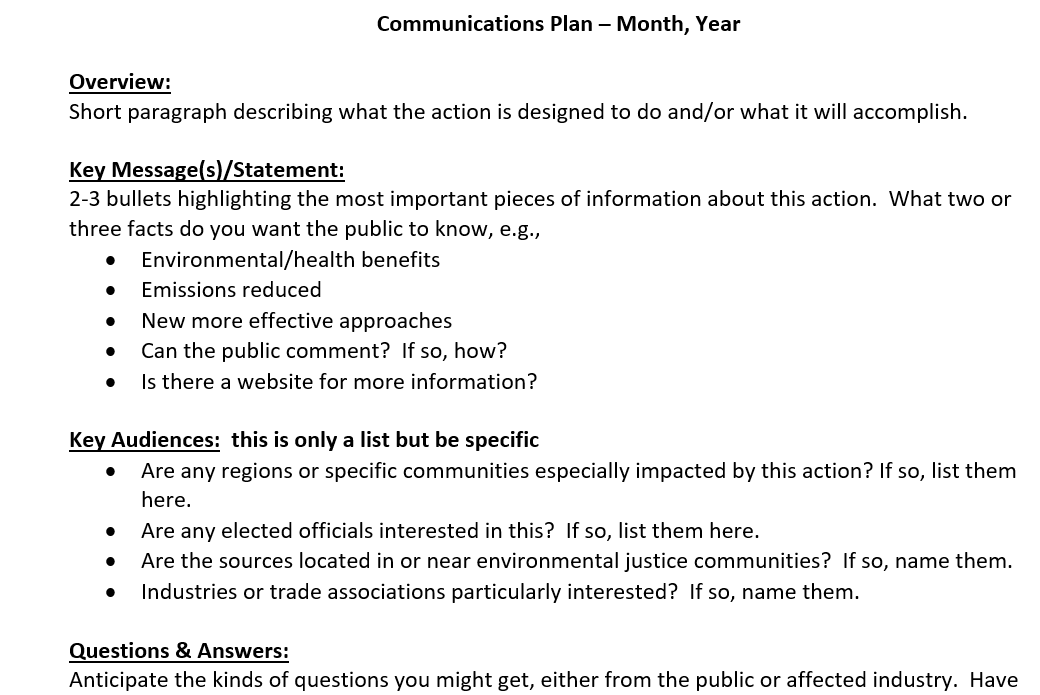 33
[Speaker Notes: v]
Section 8: Evaluation
1. Communication goals
2. Use of Media
3. Technical Results
4. Key Audiences
5. Public Involvement and Engagement
6. Roles and Responsibilities
7. Communication Materials
8. Evaluation
34
Evaluation
Evaluate your communication
How was the message received? 
Did you reach your intended audiences? 
Did the message create your desired goal (e.g., behavior change)?
Were there any unintended consequences of the communication?
35
Additional Resources
EPA resources 
Particulate Matter web course for healthcare professionals (https://www.epa.gov/pmcourse)
Wildfire smoke course for healthcare professionals (https://www.epa.gove/wildfire-smoke-course)
AirNow.gov: EPA’s flagship source for AQ data and more
AirNow International
Video tools to help the public understand low-cost air sensors
Air Sensor PSA 
Air Sensors: Regulatory Data and Sensor Data Quality
Air Sensors: Measurements and Your Health
Air Sensors: Sources of Air Quality Information 
Public participation guide (https://www.epa.gov/internation-cooperation/public-participation-guide)
36
Additional Resources
Resources for public involvement
International Association for Public Involvement
The Access Initiative
Implementing Principle 10 and the Bali Guidelines
Southern African Institute for Environmental Assessment Handbook One Stop Participation Guide
Aarhus Clearinghouse for Environmental Democracy
37
Thank you!
38